Invoice
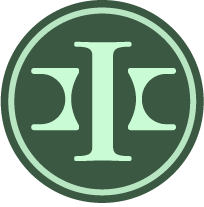 Invoice # 756
Date: 12/03/2021
BILL TO:
Schumm/Efrain Romaguera
West Katelynnville/Bilzen/89094
net@example.net
COMPANY NAME:
Sincere Flatley/New Albertchester
Glenna Mountain Suite/71252
mail@example.net
123-456-7890
№
DESCRIPTION
QTY
UNIT PRICE
AMOUNT
1
125.00
1
Consectetuer adipiscing
125.00
2
50.00
2
Delenit augue duis
25.00
1
15.00
3
Praesent luptatum
15.00
2
90.00
4
Molestie consequat
45.00
1
125.00
5
Vel illum dolore
125.00
1
35.00
6
Commodo consequat
35.00
1
55.00
7
Exerci tation
55.00
3
90.00
8
Ullamcorper suscipit
30.00
1
60.00
9
Quis nostrud exerci
60.00
2
120.00
10
Diam nonummy
60.00
1
80.00
11
Consectetuer
80.00
1
65.00
12
Adipiscing elit
65.00
PAYMENT DETAILS:
Paypal: exampelmail@com
Bank: example-name
Business Name: example-name
Subtotal:
910.00
Discount 5%:
45.5
136.50
Taxes 15%:
1092.00
INVOICE TOTAL:
Special notes and terms: